Достопримечательности Москвы
БОЛЬШОЙ ТЕАТР

ПОДГОТОВИТЕЛЬНАЯ ГРУППА
(ОТКРЫТОЕ ЗАНЯТИЕ)
Что на картинках, расскажи…
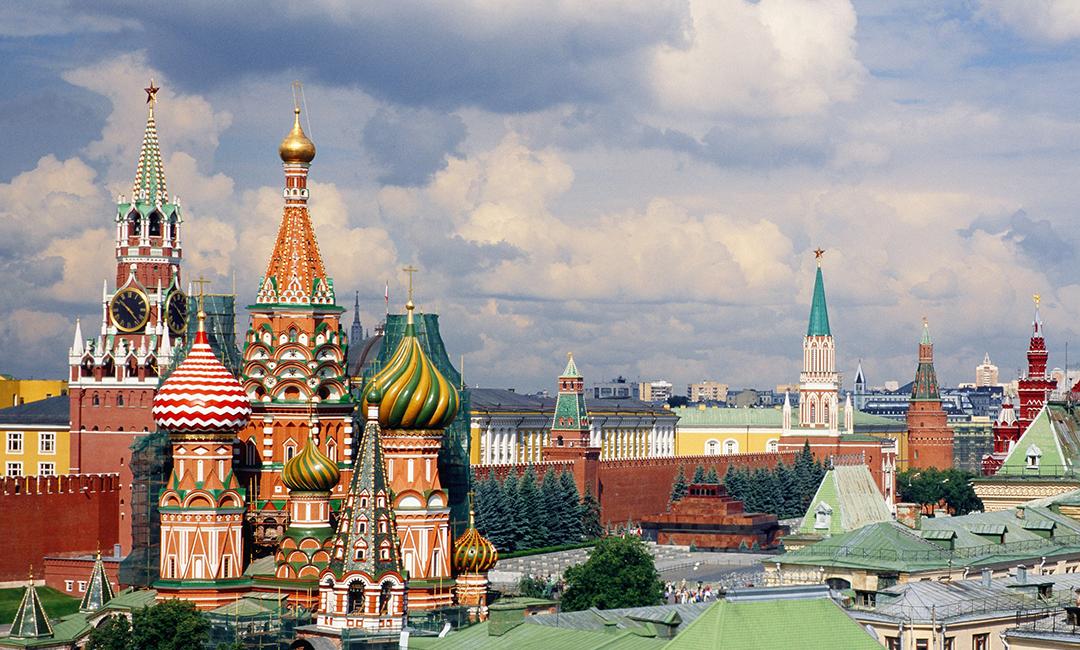 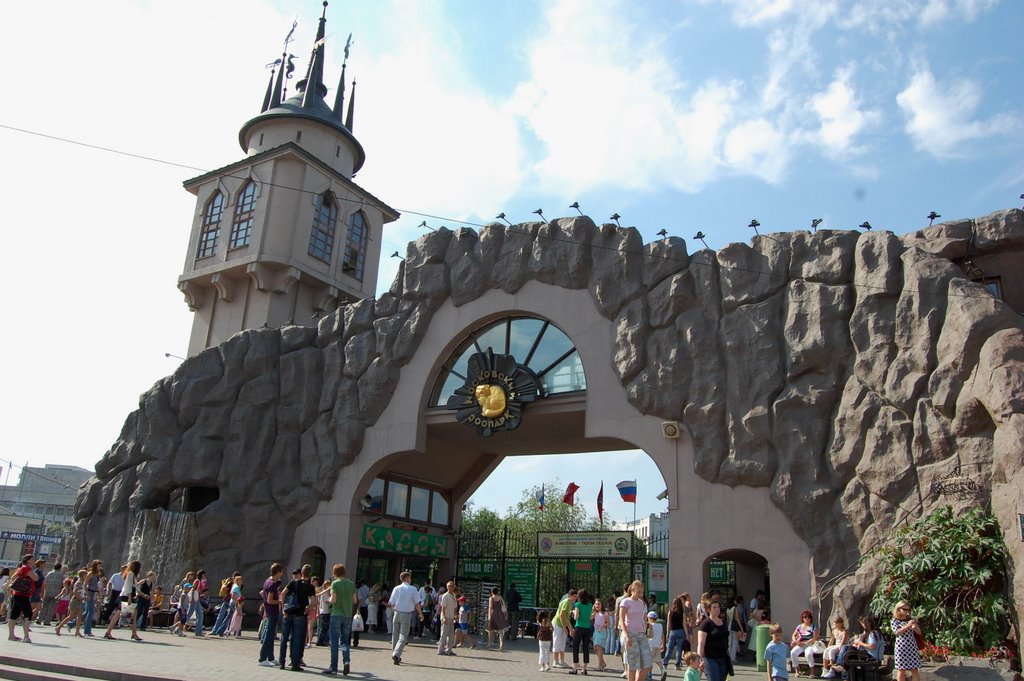 я
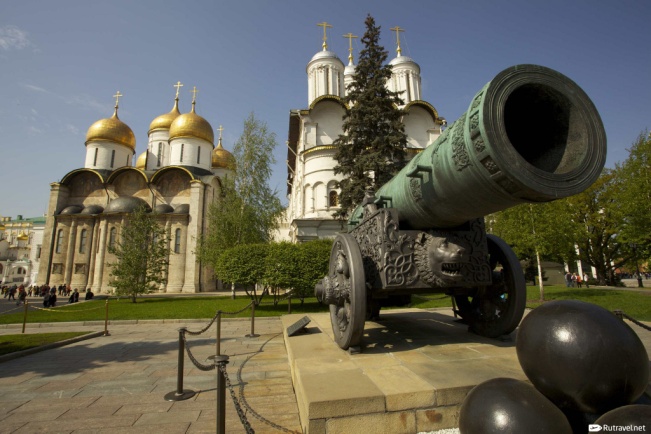 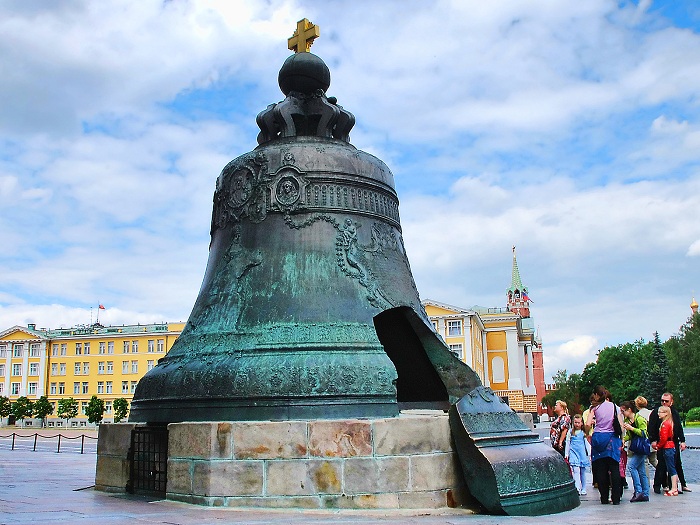 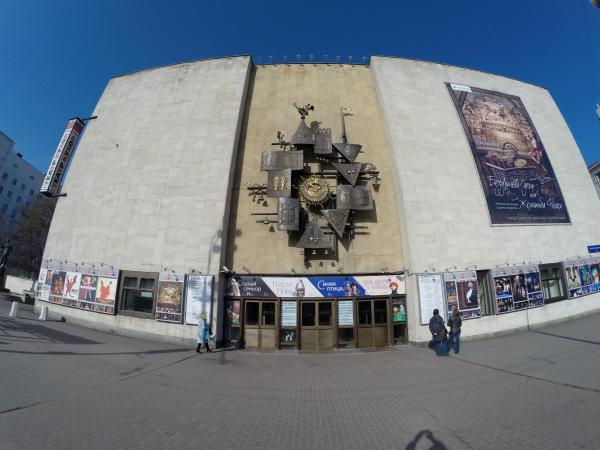 Большой театр
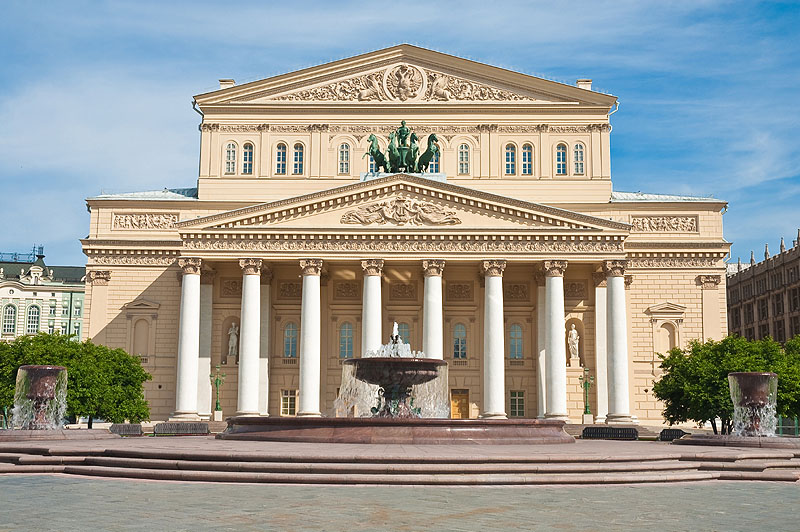 Я
Профессия актер
Он работает играя,
Есть профессия такая.
Он на сцене с давних пор,
Та профессия - ………….. (актер).
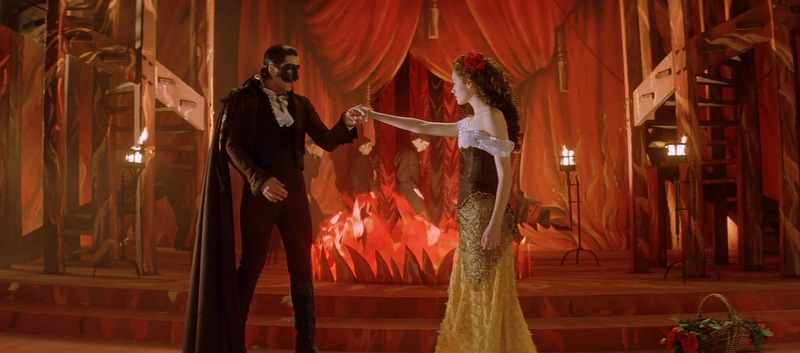 Опера«Снегурочка»
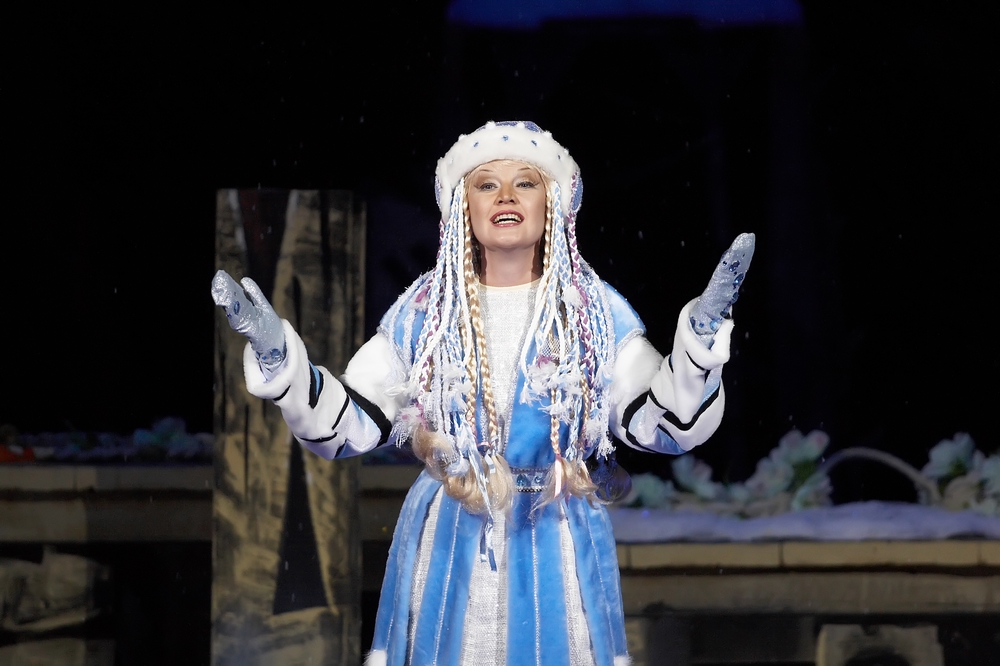 Одежда артистов театра.Костюмы
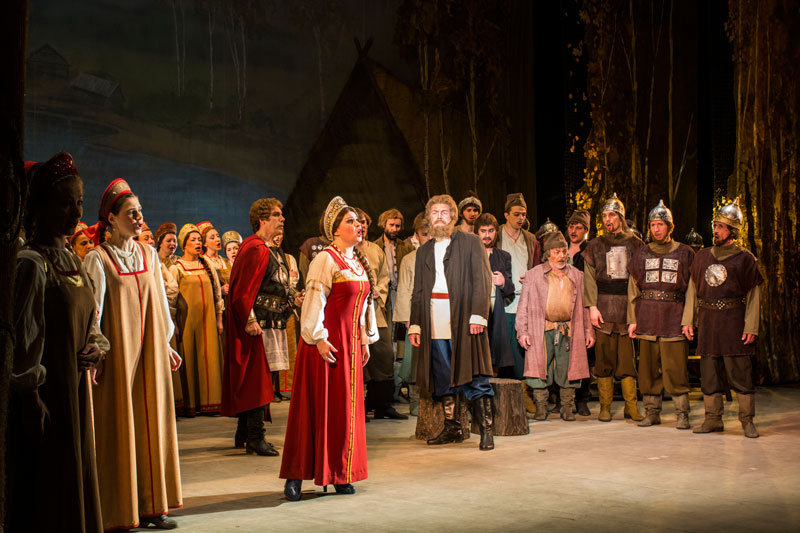 Я
Балерина
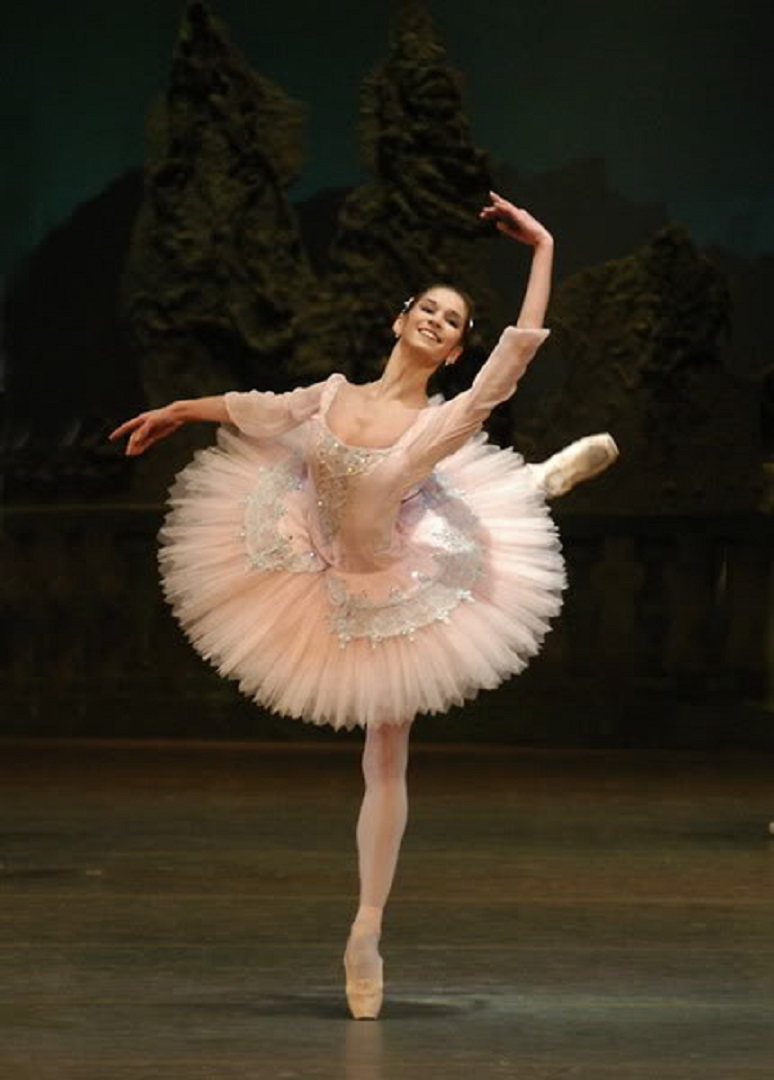 Кто из вас, друзья мои, гостью угадает?
Крыльев нет, но посмотри – кажется летает!
То на ней одно трико, то наряд старинный,
Угадайте это кто?..............(балерина)
Костюм балерины
ПАЧКА
ПУАНТЫ
Балет «Щелкунчик»П.И. Чайковский
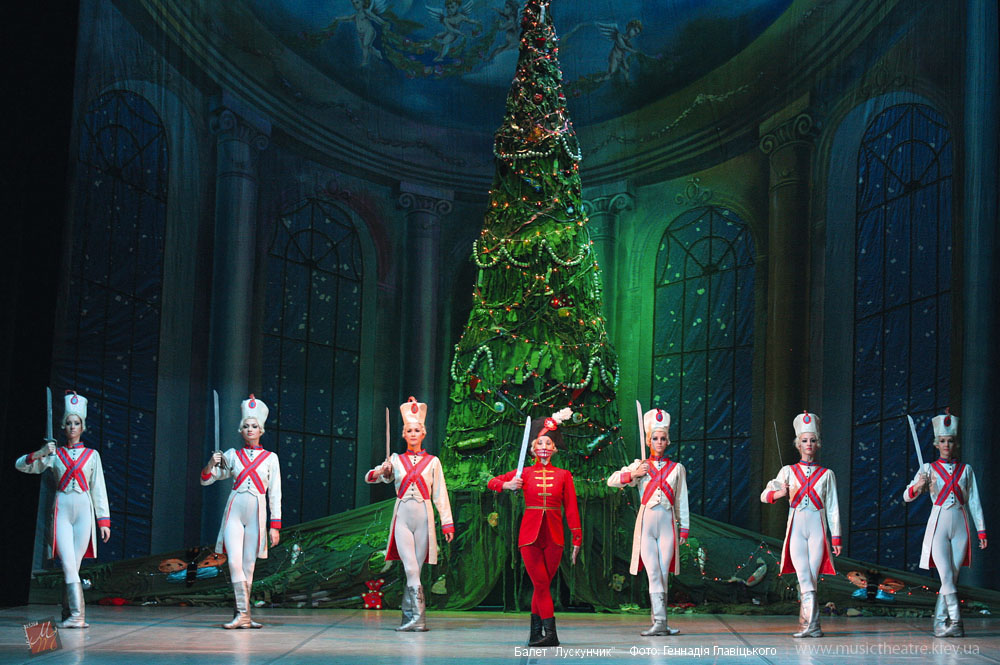 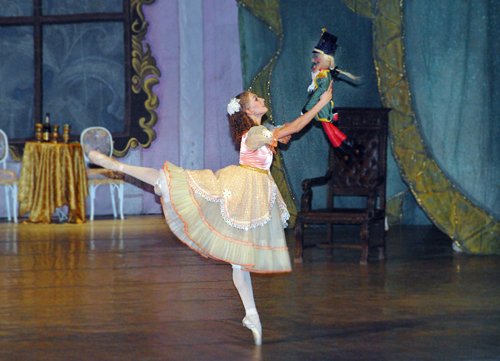 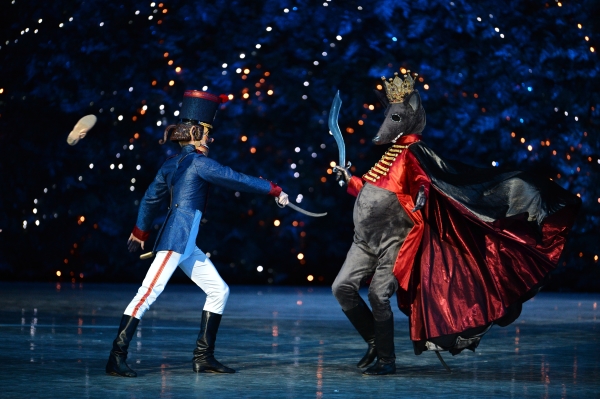 Балетная школа Станок
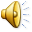 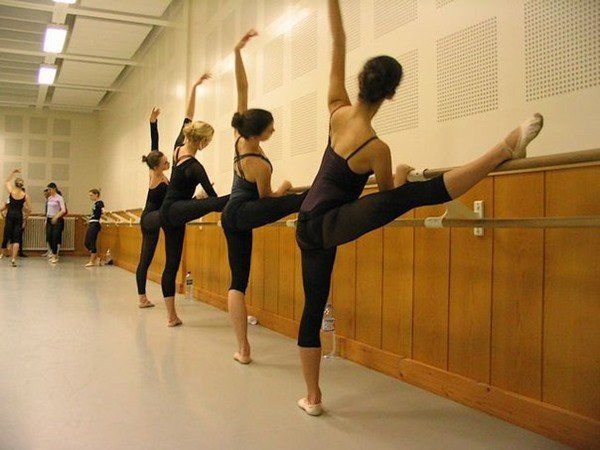 я
Спасибо за внимание
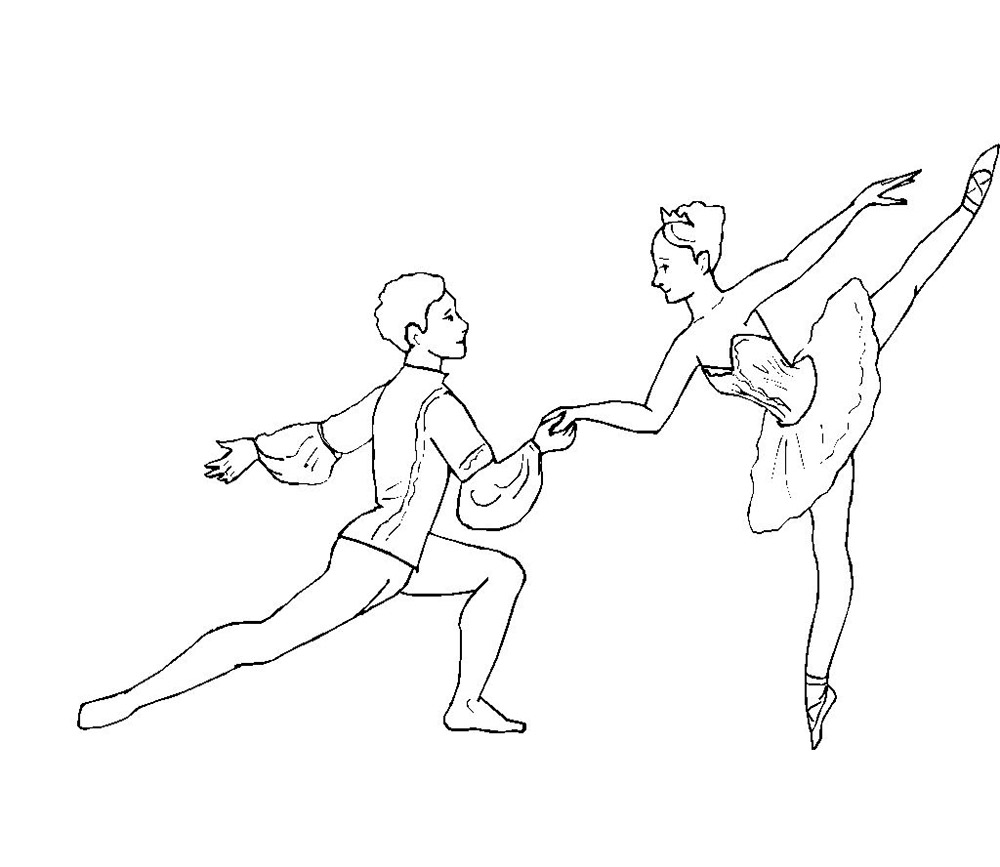 я